Table 3 Treatment for posttransplantation and HIV-associated parasitic CNS infections.
Clin Infect Dis, Volume 40, Issue 7, 1 April 2005, Pages 1005–1015, https://doi.org/10.1086/428621
The content of this slide may be subject to copyright: please see the slide notes for details.
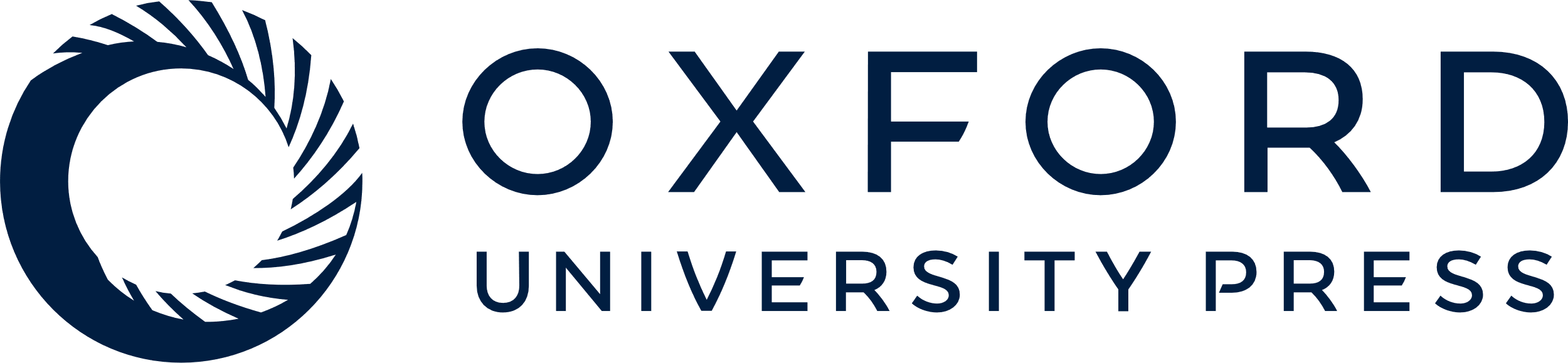 [Speaker Notes: Table 3 Treatment for posttransplantation and HIV-associated parasitic CNS infections.


Unless provided in the caption above, the following copyright applies to the content of this slide: © 2005 by the Infectious Diseases Society of America]